CHỦ ĐỀ 12
PHÉP CỘNG, PHÉP TRỪ TRONG PHẠM VI 1000
BÀI 62:
PHÉP TRỪ (CÓ NHỚ) TRONG PHẠM VI 1000
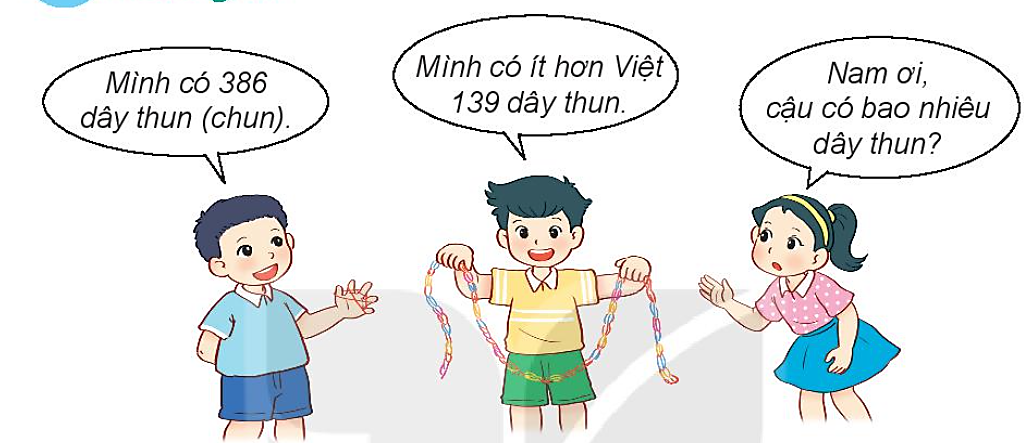 386 – 139 = ?
3
8
6
-
1
3
9
386
139
6 không trừ 9
lấy 16 trừ 9
bằng 7, viết 7
, nhớ 1
-
8 trừ 1 bằng 7,
7 trừ 3 bằng 4
2
4
7
viết 4
viết 2
3 trừ 1 bằng 2,
386 – 139 = 247
1
Tính.
241
138
424
207
623
617
562
338
-
-
-
-
6
103
217
224
2
Đặt tính rồi tính ?
362
  36
485
128
651
635
780
  68
362 – 36         485 – 128              651 - 635           780 - 68
-
-
-
-
16
712
357
326
3
Trong vườn ươm có 456 cây giống. Người ta lấy đi 148 cây giống để trồng rừng. Hỏi trong vườn ươm còn lại bao nhiêu cây giống?
Tóm tắt:
Có       : 456 cây 
Lấy đi  : 148 cây
Còn lại: …. cây ?
Bài giải
Trong vườn ươm còn lại số cây giống là:
            456 – 148 = 308 (cây)
                            Đáp số: 308 cây giống